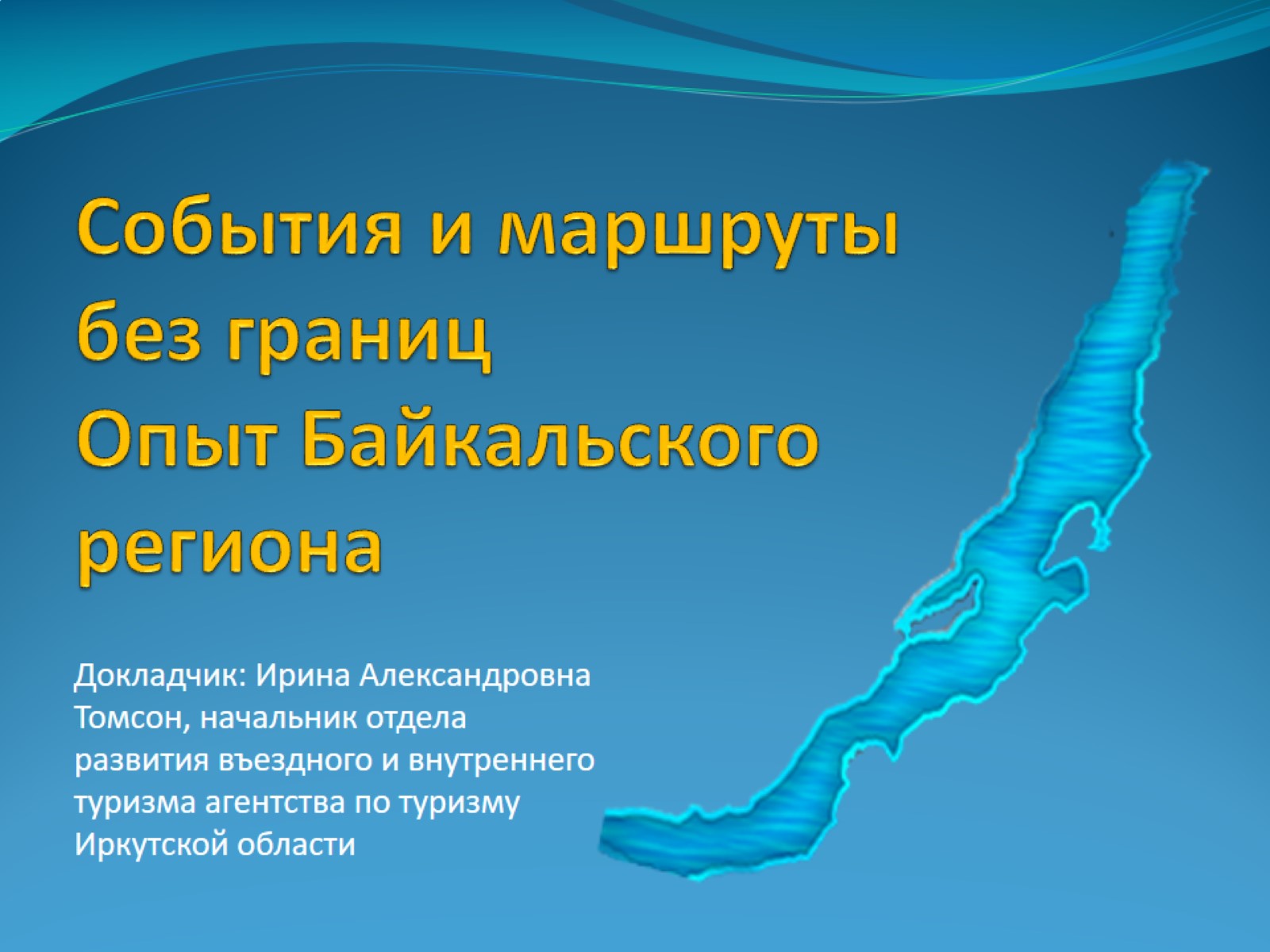 События и маршруты без границОпыт Байкальского региона
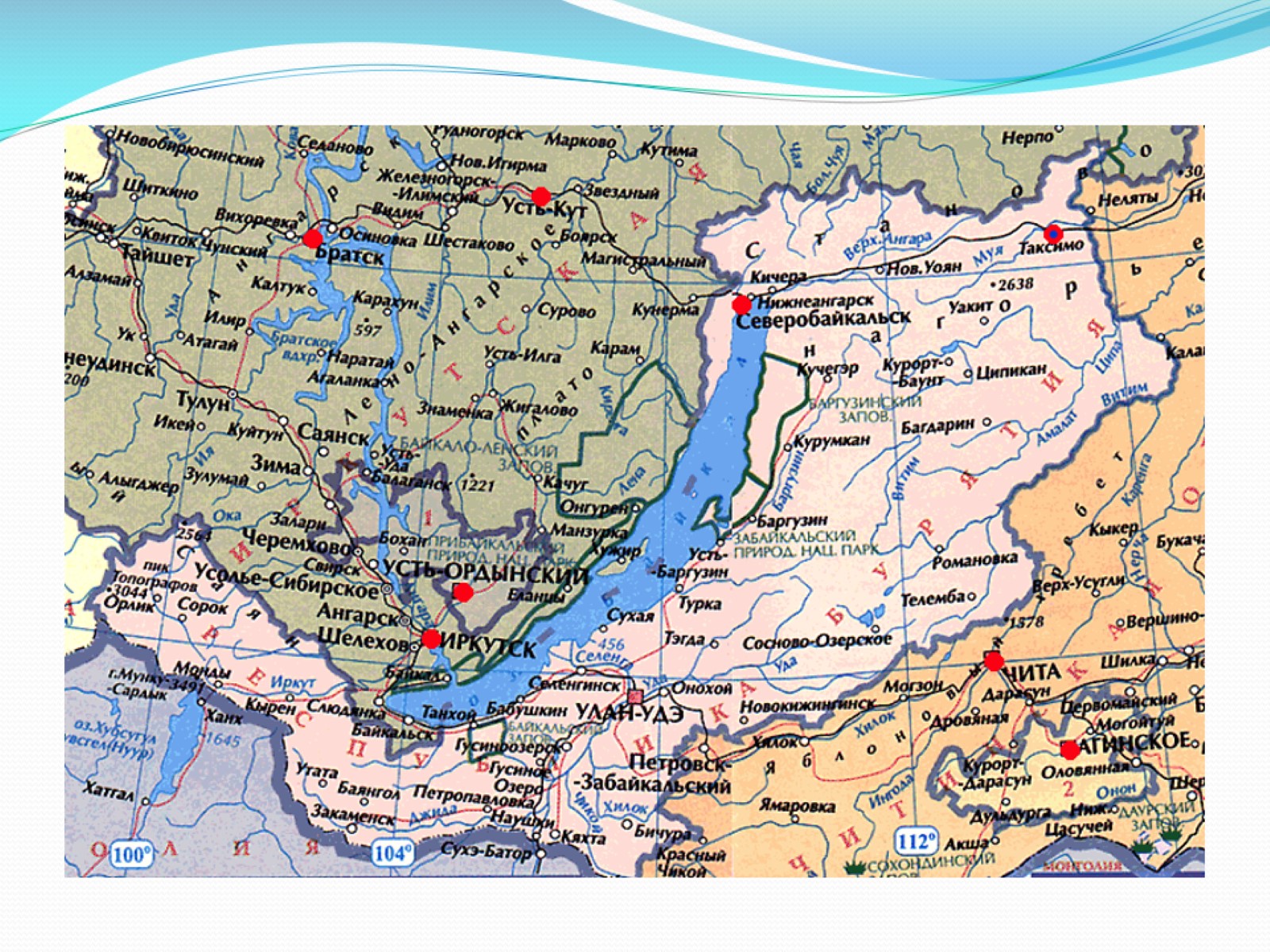 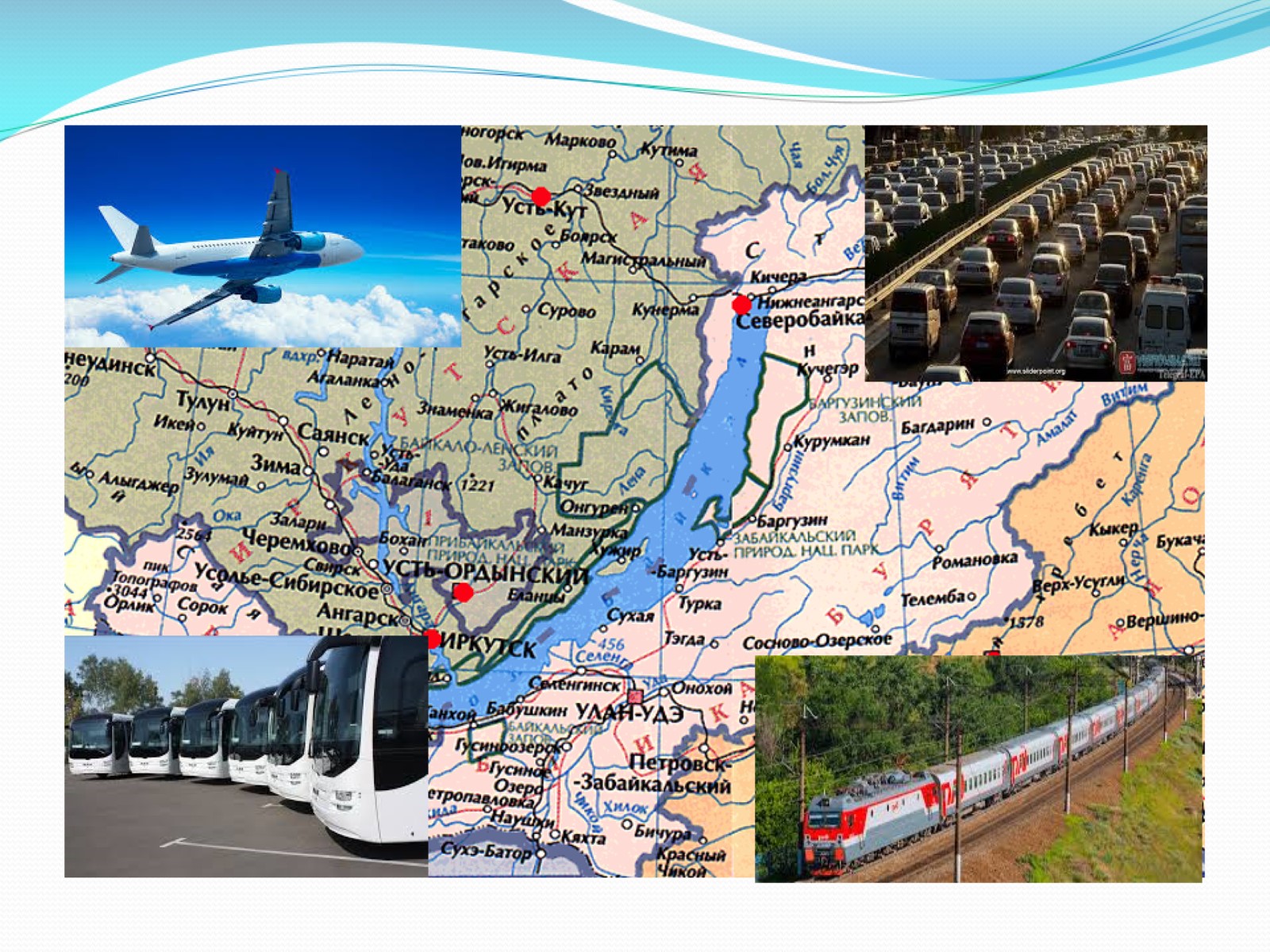 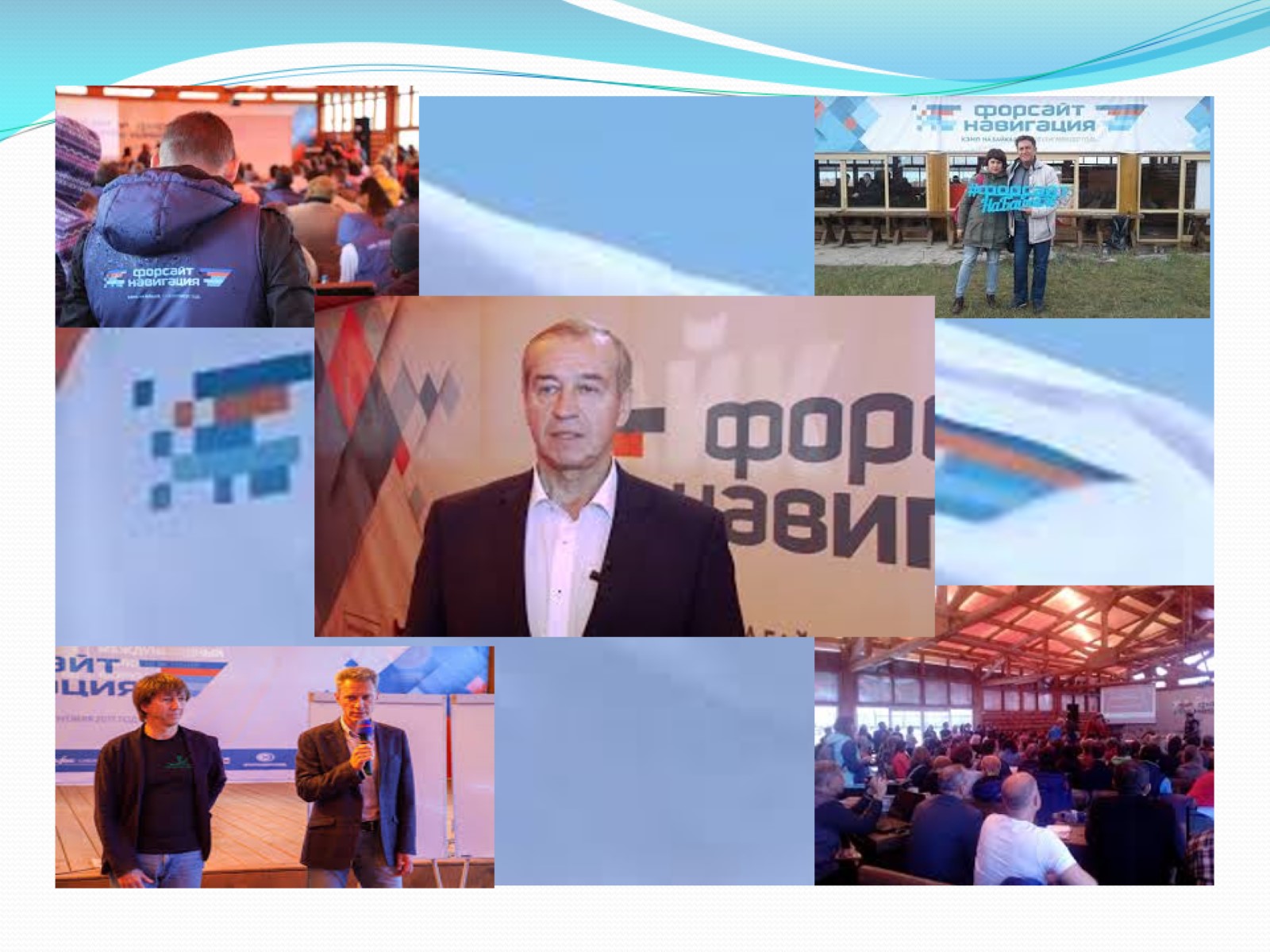 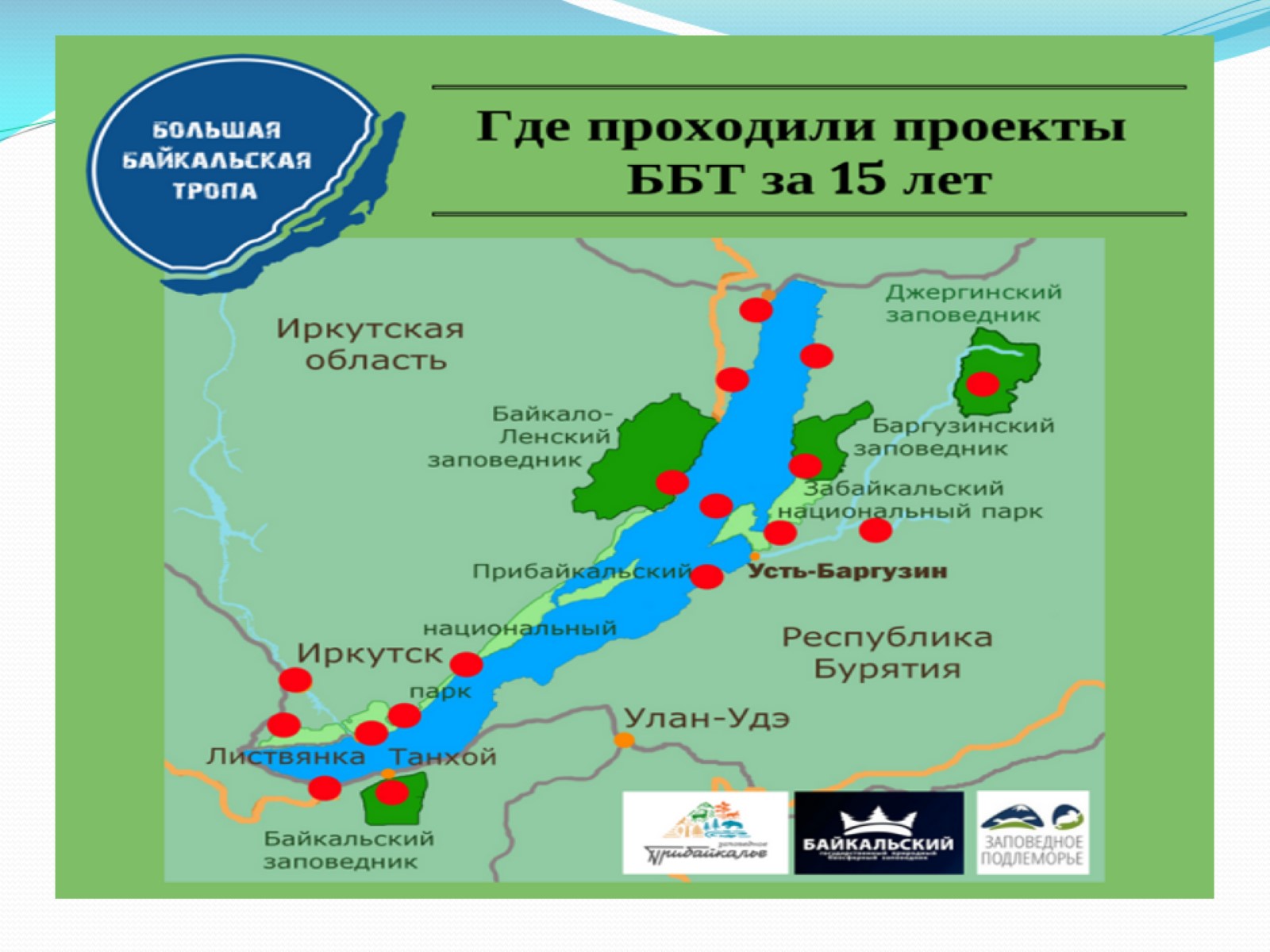 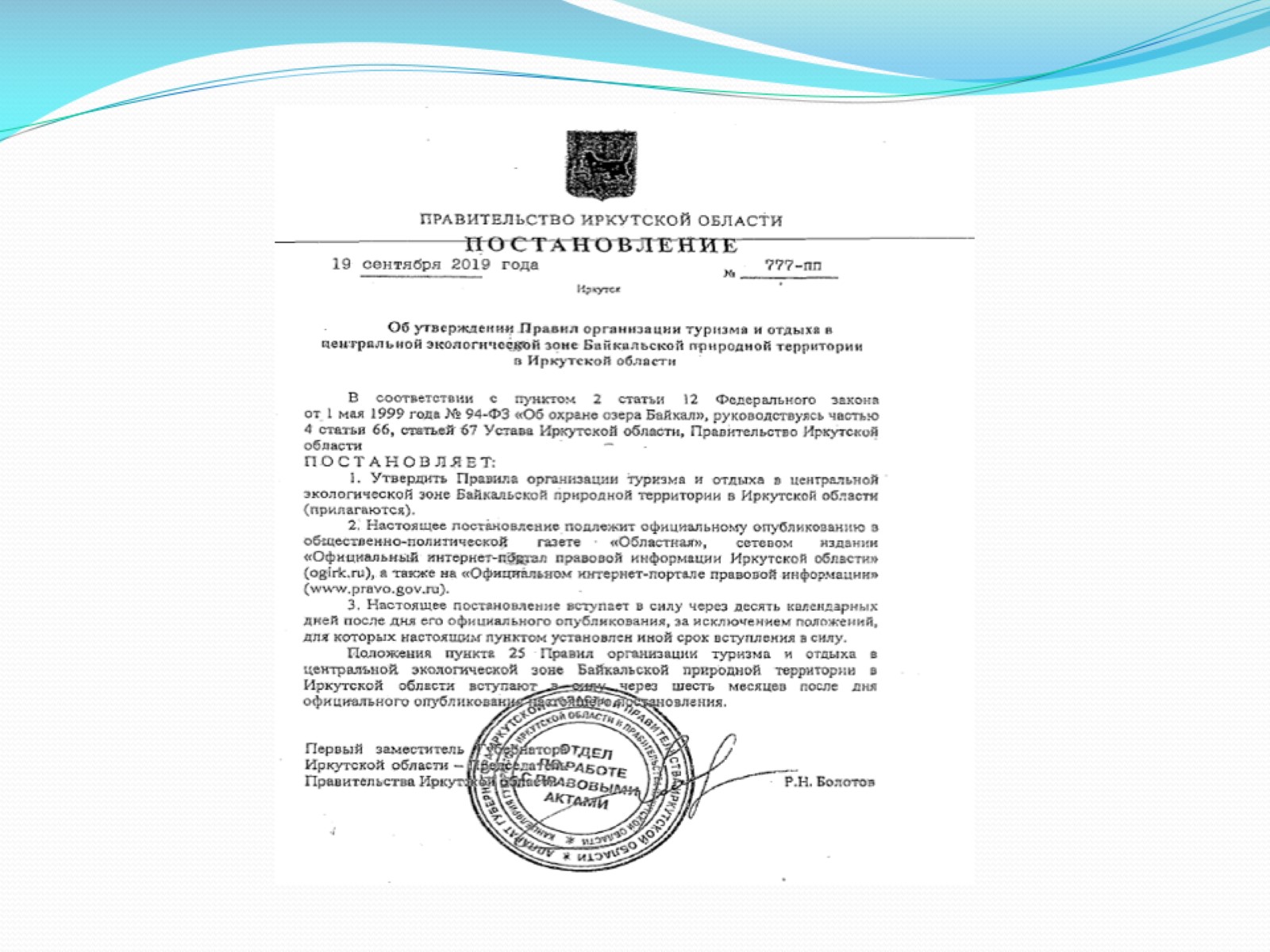 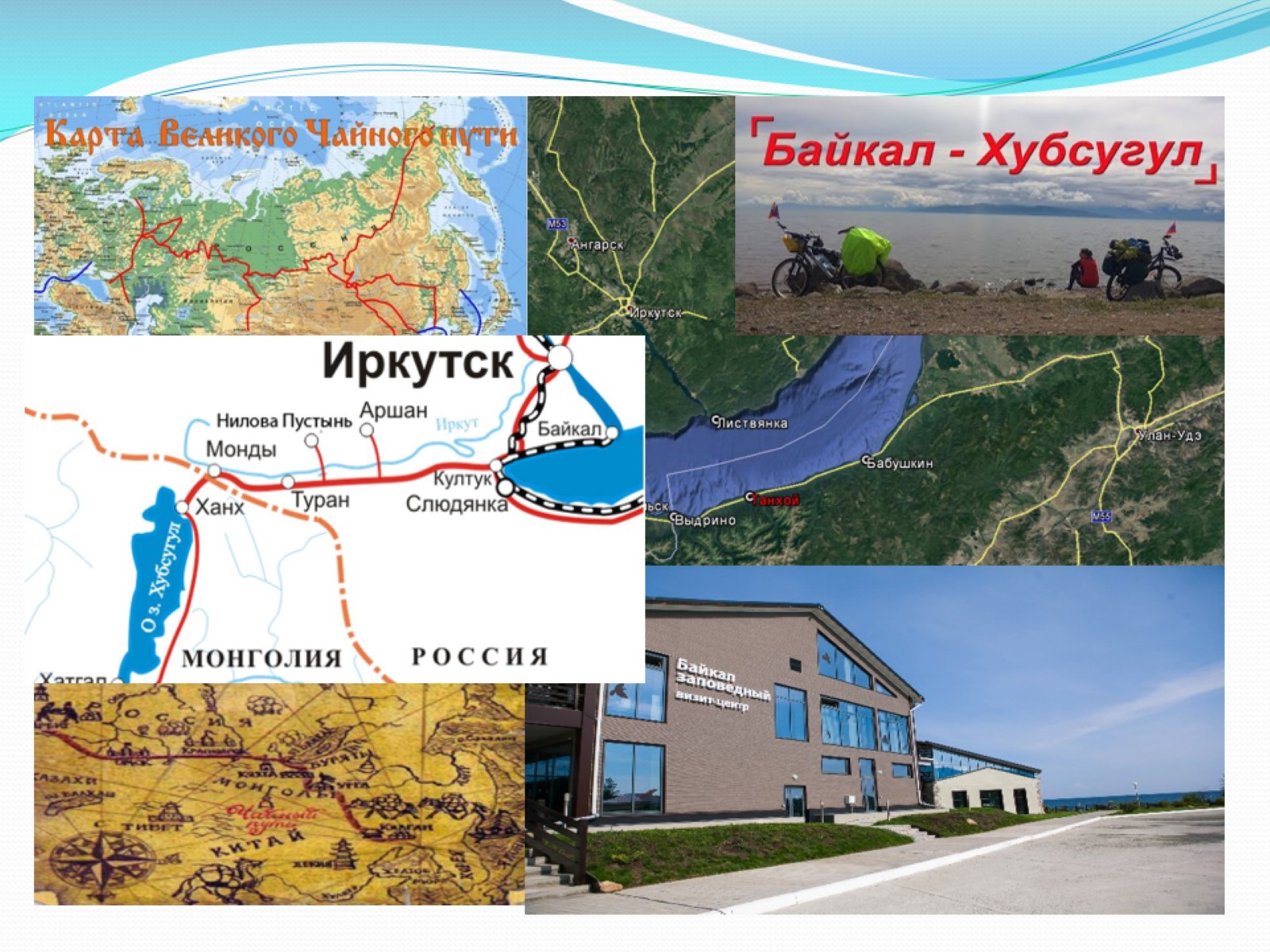 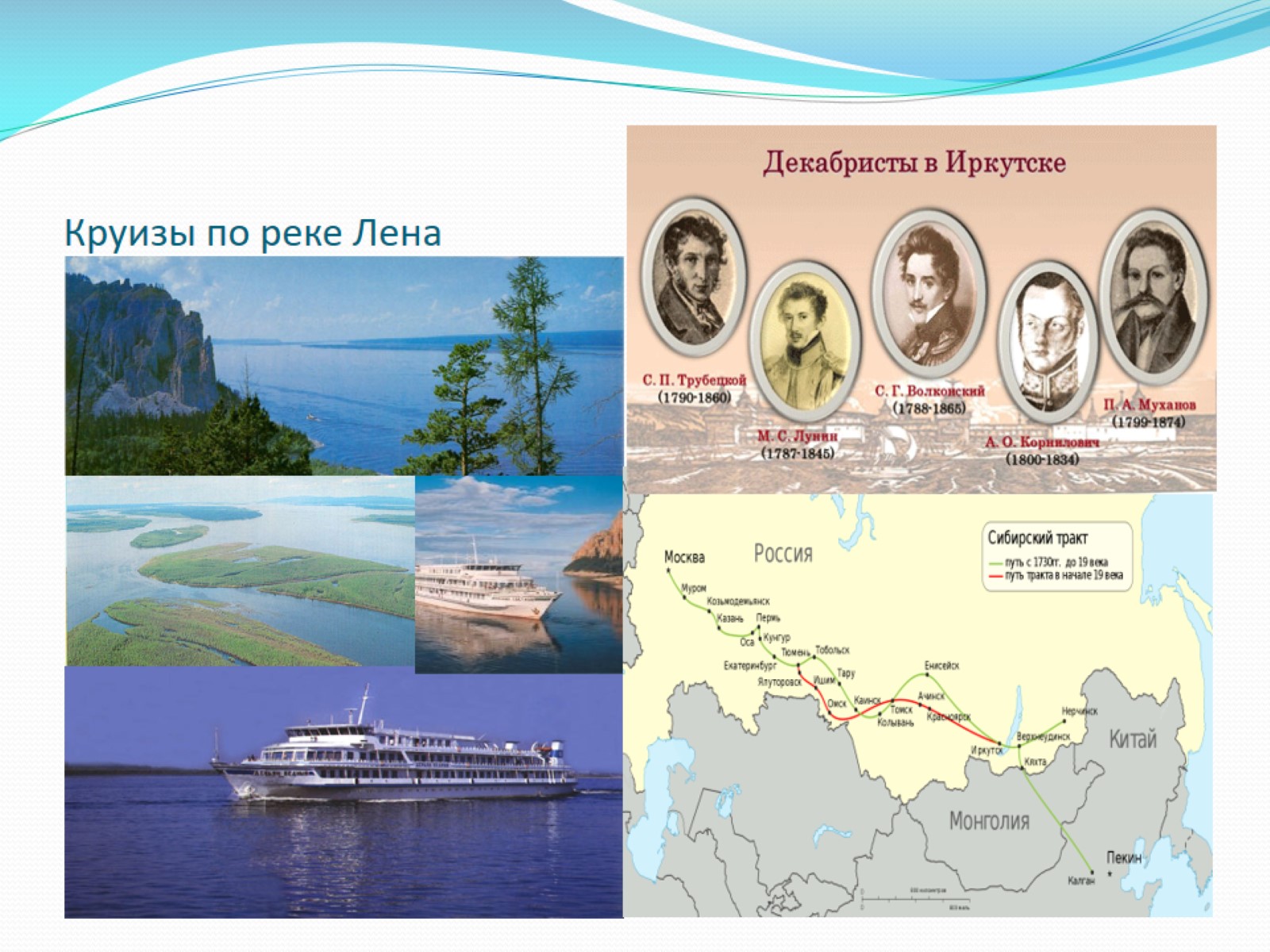 Круизы по реке Лена                         Декабристы
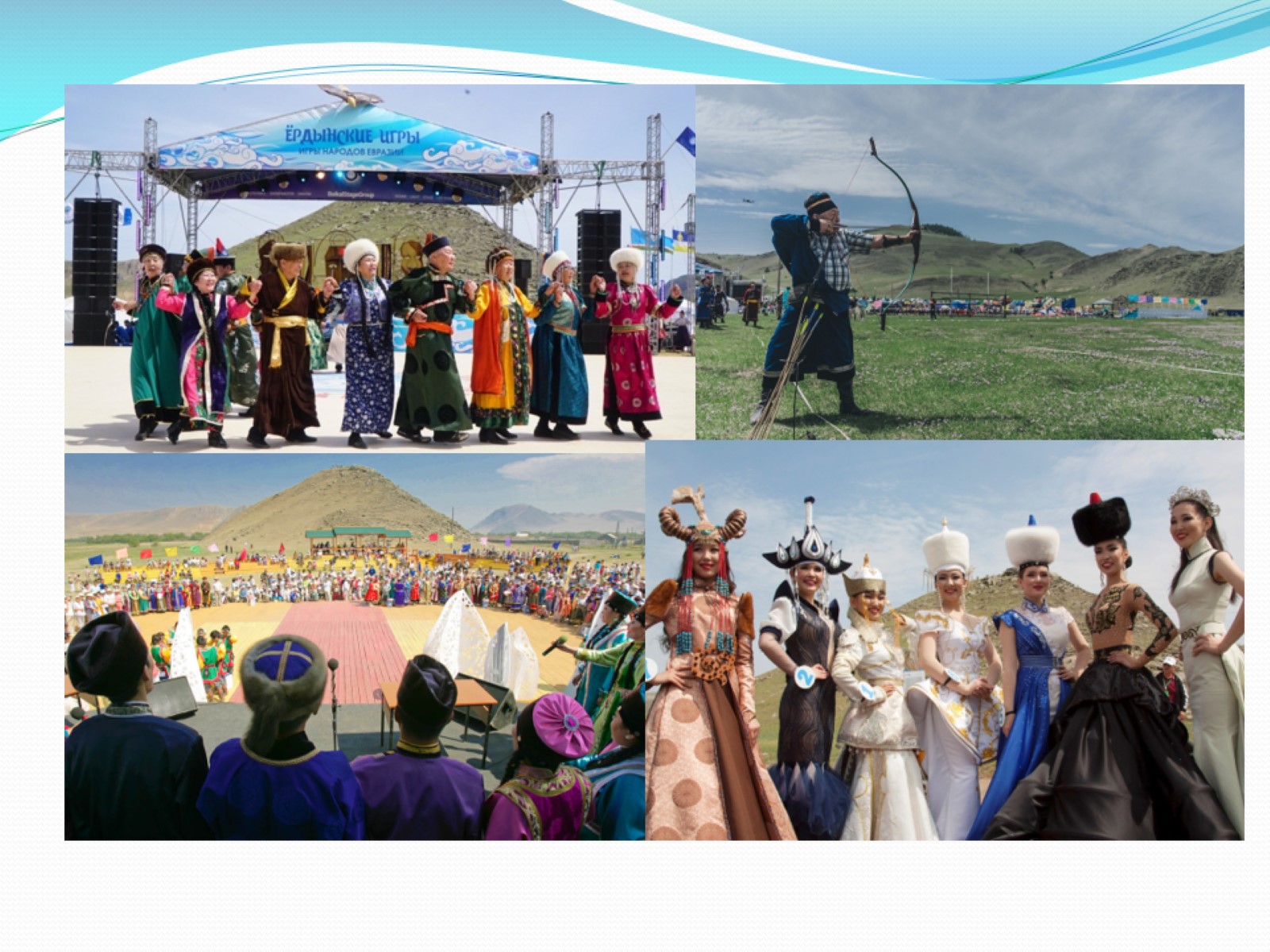 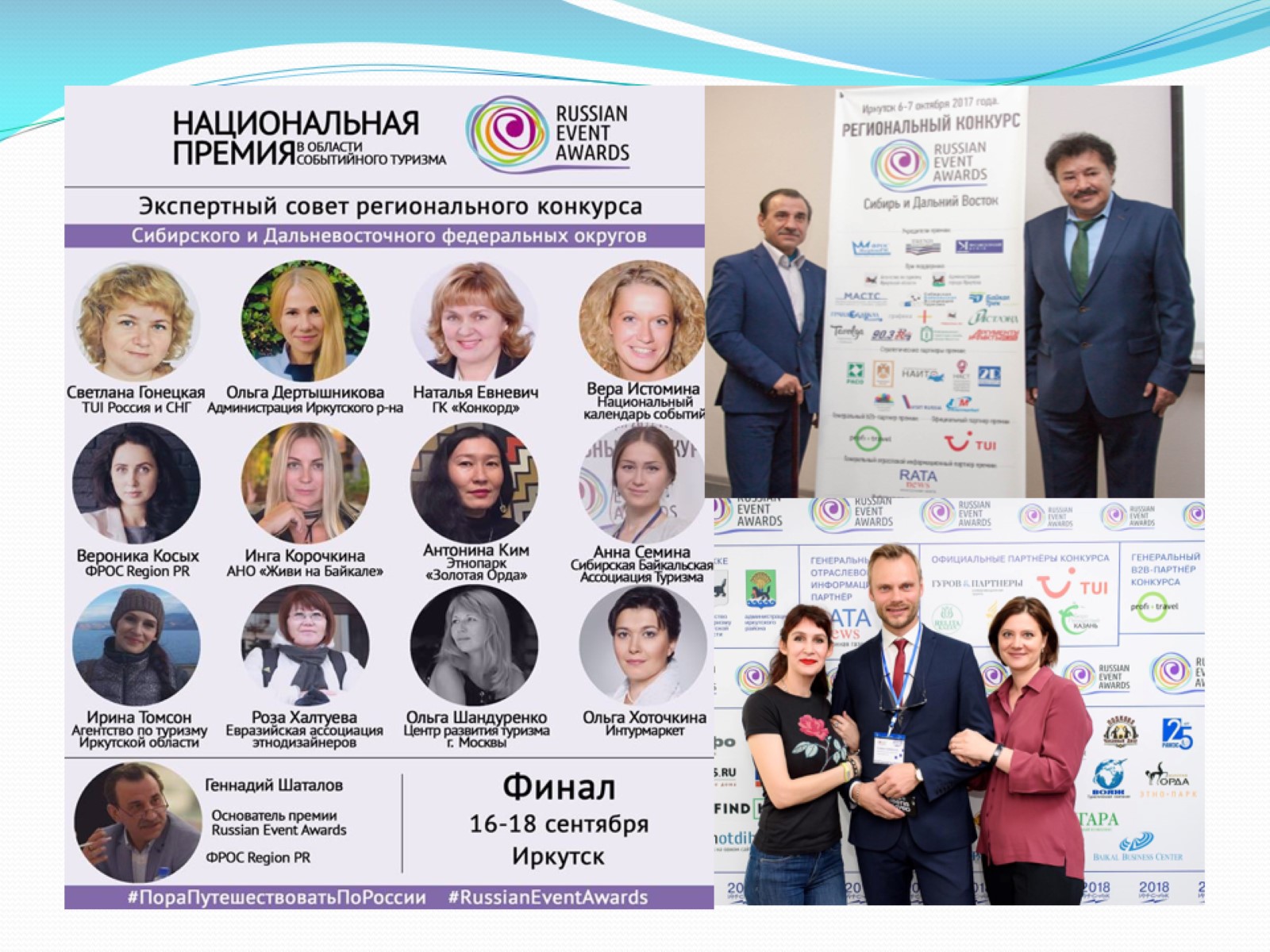